Capitalization
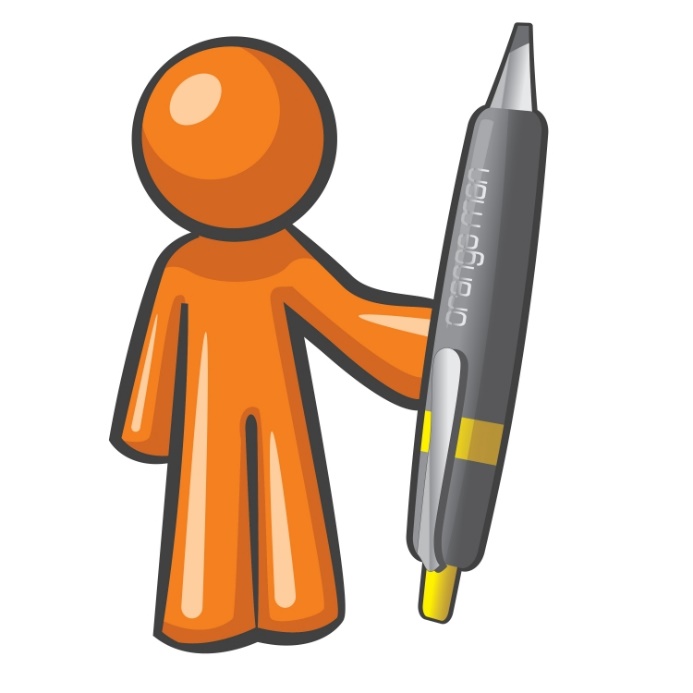 Capitalization
Follow typographic conventions
Capitalize “proper” nouns
Leave “generic” nouns in lowercase
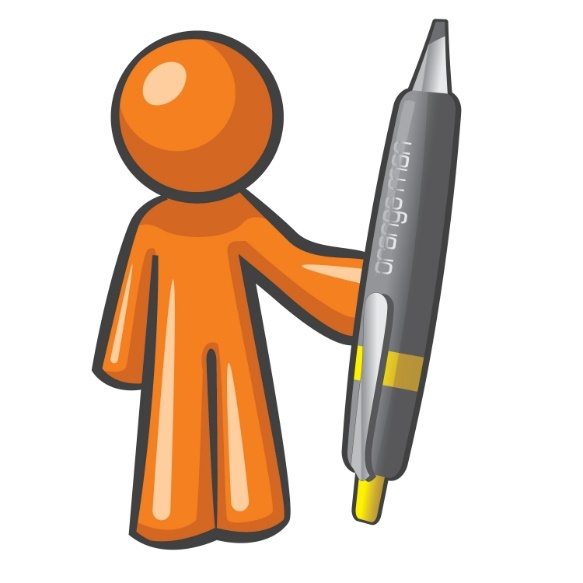 Convention of Capitalization
First word of a sentence (sentence case)	Precision is the repeatability of a result.
Acronyms or trademarks	LED, LabVIEW
Boolean operators and terms from computer languages	AND, OR, and NOT (use format of the language)
“Important words” of a title (title case)
	Lab 3: Product Evaluation and Quality Improvement
What Makes a Word Important?
War of the Worlds
 A Long Day’s Journey into Night
 Ferris Bueller’s Day Off
 Despicable Me
 I Am Legend
 Cloudy with a Chance of Meatballs
 Rebel Without a Cause
What Makes a Word Important?
War of the Worlds
 A Long Day’s Journey into Night
 Ferris Bueller’s Day Off
 Despicable Me
 I Am Legend
 Cloudy with a Chance of Meatballs
 Rebel Without a Cause
Capitalize if first or last word of phrase
What Makes a Word Important?
War of the Worlds
 A Long Day’s Journey into Night
 Ferris Bueller’s Day Off
 Despicable Me
 I Am Legend
 Cloudy with a Chance of Meatballs
 Rebel Without a Cause
Capitalize if verb
What Makes a Word Important?
War of the Worlds
 A Long Day’s Journey into Night
 Ferris Bueller’s Day Off
 Despicable Me
 I Am Legend
 Cloudy with a Chance of Meatballs
 Rebel Without a Cause
Lowercase if small word
[Speaker Notes: First and Last word
Verbs
Length of word]
Use Title Case for Labels
The Title of a Report
Section Heading for a Report
Figure 1: Title for Graph/Chart
Capitalization
Follow typographic conventions
Capitalize “proper” nouns
Leave “generic” nouns in lowercase
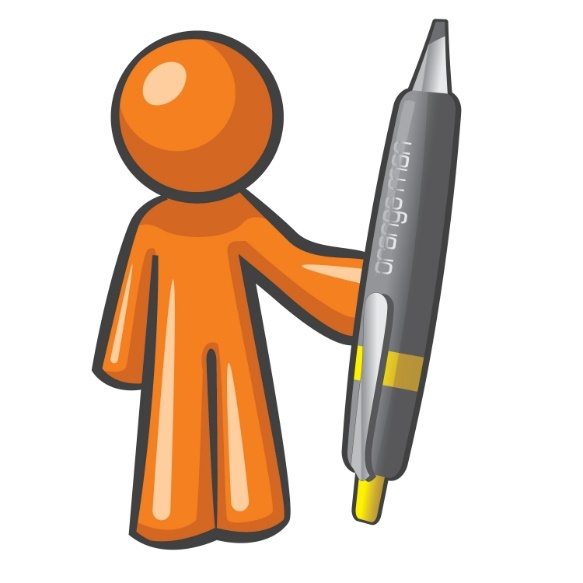 What Is a Proper Noun?
Name of a specific person, place, or thing
Has a finite existence (lifetime)
Unit Symbols Can Be Tricky
1National Institute for Standards and Technology, “Guide for the Use of International System of Units”, nist.gov
Capitalization
Follow typographic conventions
Capitalize “proper” nouns
Leave “generic” nouns in lowercase
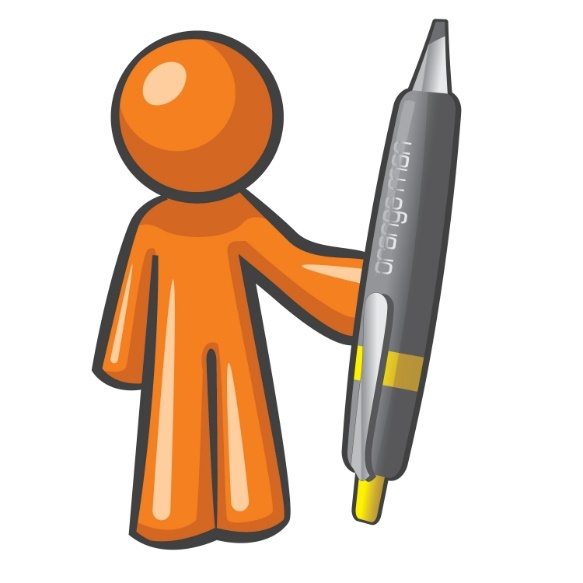 No Definite Lifespan = No Capitalization
Spelled out words of an acronym	light emitting diode, data acquisition board
Components or elements	copper, magnesium, solar panel
Descriptive labels of places	high school, laboratory
General concepts or ideas	precision, electromagnetism, design ratio, sum of    	products
Examples
The team is building a bomb disarming robot (BDR). The robot is called Detonator.
Then, precision and accuracy were calculated.
The first step was to create a truth table.
The lecture was given by Professor Georgi.
Give the professor your work.
The kits are manufactured by Texas Instruments.
My favorite book is Keys for Writers.
Things to Remember
Most common error: adding a capital where it does not belong
Consistency is very important	Titles of slides throughout the presentation	Bulleted lists on a slide	Headings of a report section	Parts of a table	Labels in a diagram
Capitalization
QUESTIONS?
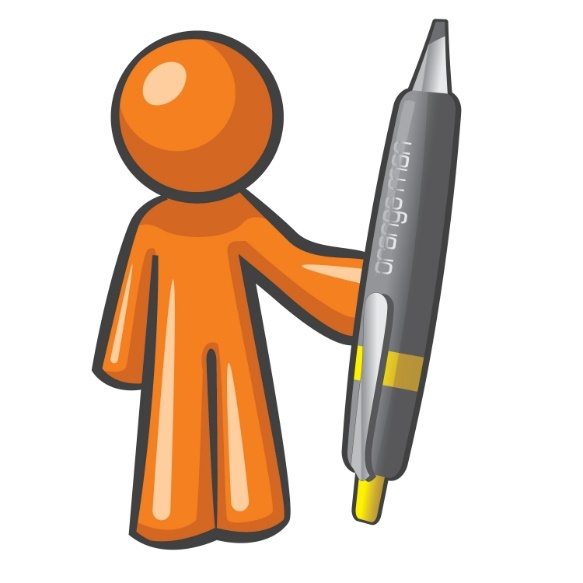 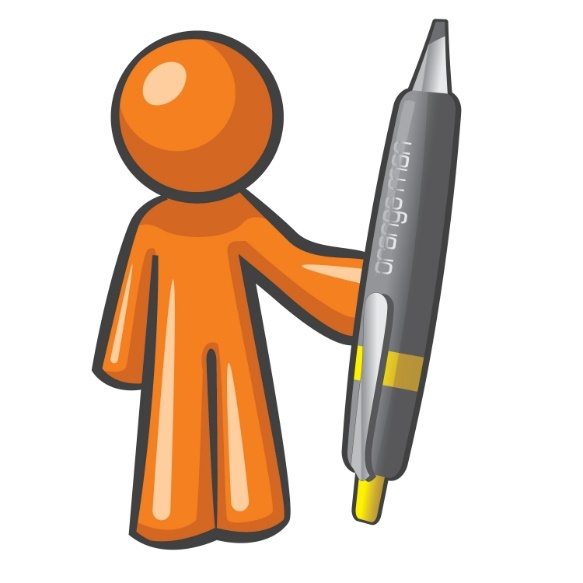